Vision and Image Processing Group 
     University of Waterloo
Corneal Layer Extraction
Justin Eichel, Akshaya Mishra, Paul Fieguth, David Clausi, Kostadinka Bizheva
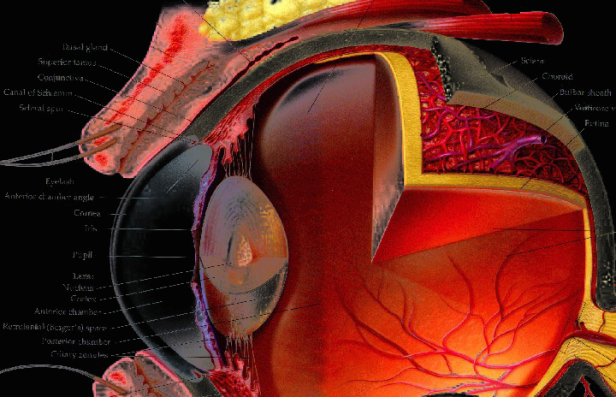 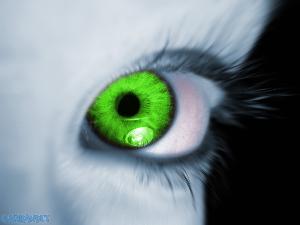 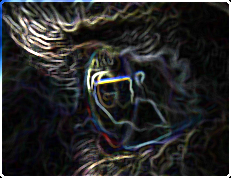 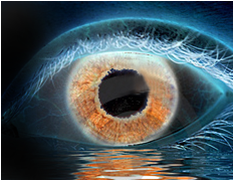 Data Acquisition
UHROCT
ultra high resolution optical coherence tomography
47,000 A-scans/s 
3um x 10um (axial x lateral) resolution
Dataset
Corneal hypoxia study
2 healthy subjects
Contact inducted
Data Acquisition
Issues
Low contrast
Noise
Data Acquisition
Issues
Low contrast
Noise
Endothelium
Descemet’s membrane
Stroma
Bowman’s membrane
Epithelium
Data Acquisition
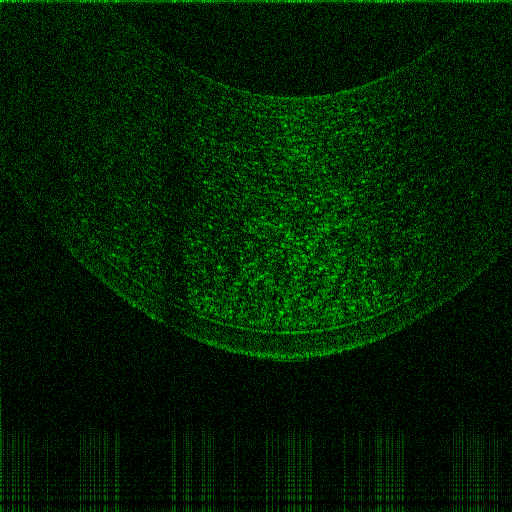 Artifacts
Eye lashes
Data Acquisition
Artifacts
Eye lashes
Different Eyelashes
Data Acquisition
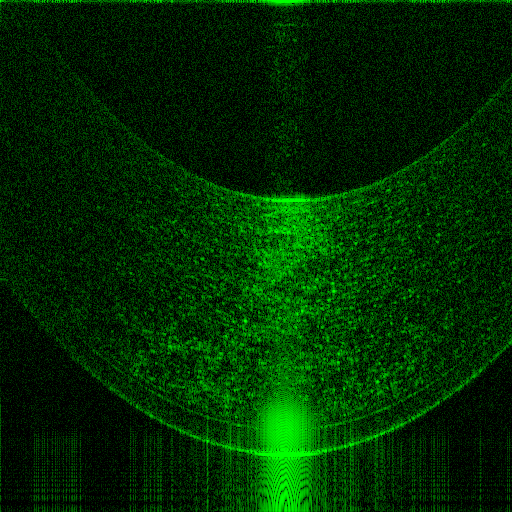 Artifacts
Eye lashes
Different Eyelashes
Timing
Data Acquisition
Artifacts
Eye lashes
Different Eyelashes
Timing
Lower Contrast
Existing Methods
Active Contours
Designed to engulf an object
Gradient information
Parametric Active Contours
Geometric Active Contours
Edge-free Active Contours
Existing Methods
Active Contours
Designed to engulf an object
Gradient information
Parametric Active Contours
Geometric Active Contours
Edge-free Active Contours
[Speaker Notes: Level Set with Geometric Active Contours]
Existing Methods
Failed
Noisy image
Noisy image gradient
Existing Methods
Intelligent Scissors
(Mortenson et al, 1995)
User guided boundary identification
Noisy gradient
Discontinuities due to imaging artifacts
Existing Methods
Intelligent Scissors
(Mortenson et al, 1995)
User guided boundary identification
Noisy gradient
Discontinuities due to imaging artifacts
Unfair example?
Existing Methods
Few discontinuities
Proposed Method
Intelligent Scissors
Existing Methods
With artifact
Proposed Method
Intelligent Scissors
Existing Methods
Low contrast image
Proposed Method
Intelligent Scissors
Existing Methods
Well conditioned image
Proposed Method
Intelligent Scissors
Existing Methods
Enhanced Intelligent Scissors
(Mishra et al, 2008)
Better than Intelligent Scissors
User guided boundary identification
Noisy gradient
Discontinuities due to imaging artifacts
Better for upper and lower curves
Still not great for inner curves
Existing Methods
Few discontinuities
Source
Enhanced Intelligent Scissors
Existing Methods
With artifact
Source
Enhanced Intelligent Scissors
Existing Methods
Low contrast image
Source
Enhanced Intelligent Scissors
Existing Methods
Well conditioned image
Source
Enhanced Intelligent Scissors
Proposed Method
Semi-automated boundary identification
Identify high contrast outer boundaries
Develop model of cornea
Parameter estimation 
Local optimization
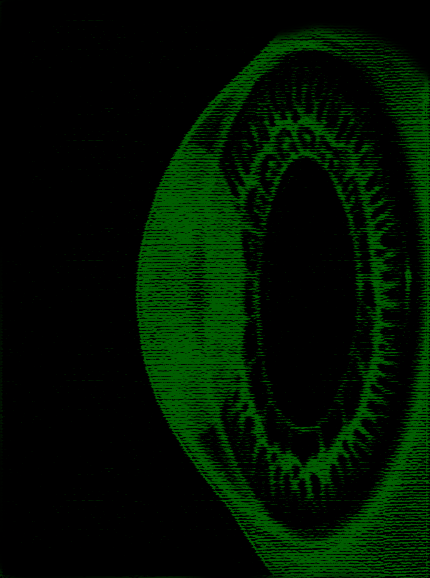 Proposed Method
Well conditioned image
Close up of source
[Speaker Notes: Draw on blackboard]
Proposed Method
Preprocessing
Create a smooth gradient
Morphological operators
Set of structuring elements to enhance the arch
Creates higher contrast upper and lower curves
Blur to reduce noise
Proposed Method
Many discontinuities
Source
Preprocessed image
Proposed Method
Few discontinuities
Source
Preprocessed image
Existing Methods
With artifact
Source
Preprocessed image
Existing Methods
Low contrast image
Source
Preprocessed image
Existing Methods
Well conditioned image
Source
Preprocessed image
Proposed Method
User input
Enhanced Intelligent Scissors
2 points on upper curve
2 points on lower curve
User input
Proposed Method
User input
Enhanced Intelligent Scissors
2 points on upper curve
2 points on lower curve
Fit data to polynomial
>250 data points
4th order polynomial
filters “sloppy input”
Polynomial fitting
Proposed Method
User input
Enhanced Intelligent Scissors
2 points on upper curve
2 points on lower curve
Fit data to polynomial
>250 data points
4th order polynomial
filters “sloppy input”
Polynomial fitting
Proposed Method
Corneal Model
Shortest distance between curves
medial axis transform
Define alpha, s, theta, and Omega
Let’s have a closer look
Existing Methods
Source
Proposed Method
Parameter Estimation
Find inner curves
Modify alpha and theta to generate search path Omega
Look at points in the neighborhood of the path
Proposed Method
Proposed Method
Parameter Estimation
False peaks
Use a prior knowledge
Gaussian mixture model
Use statistics from datasets
0
alpha
1
Proposed Method
Parameter Estimation
Select path with largest difference in intensity
 Keep corresponding values of alpha and theta
Future work
Currently only focusing on alpha
Results
Results
Current Research
Fully Automated Method
Local optimization
Use model to provide initial values for local optimization
3D reconstruction
Thank You
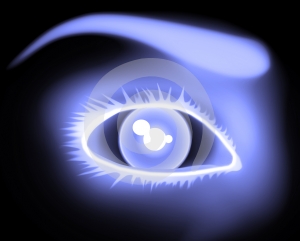 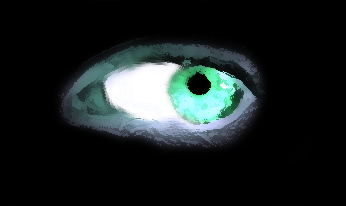 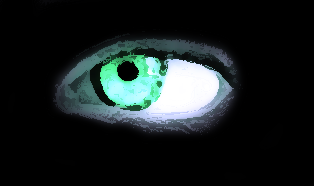 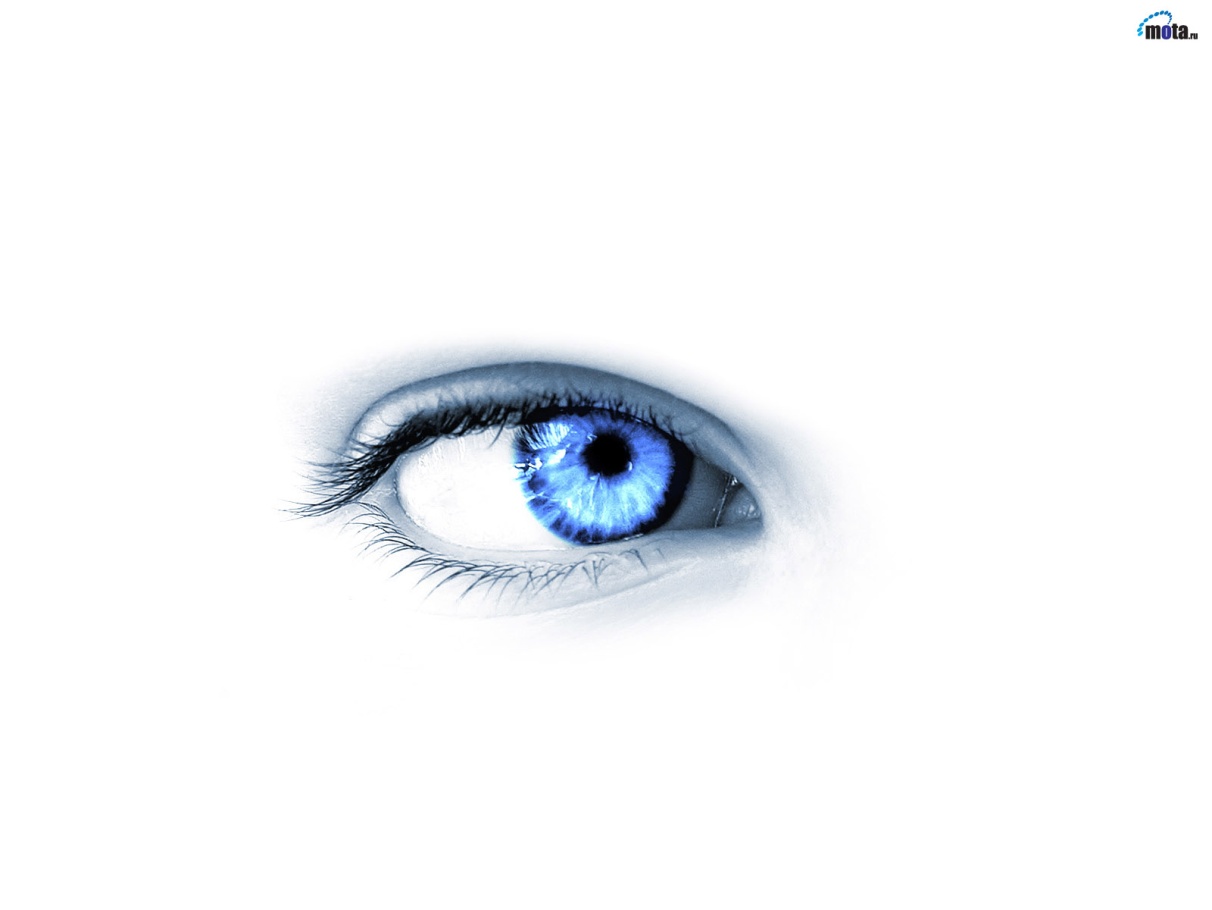 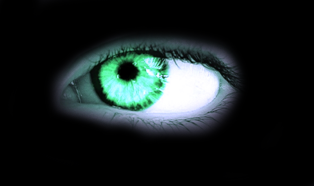 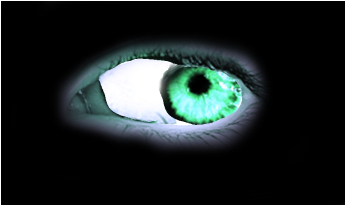 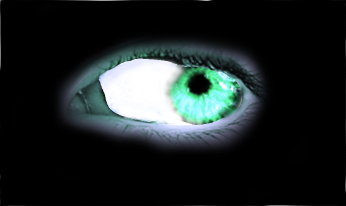 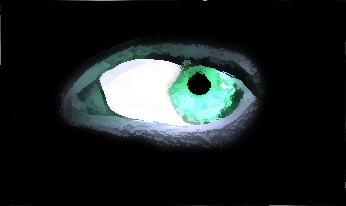 Questions?